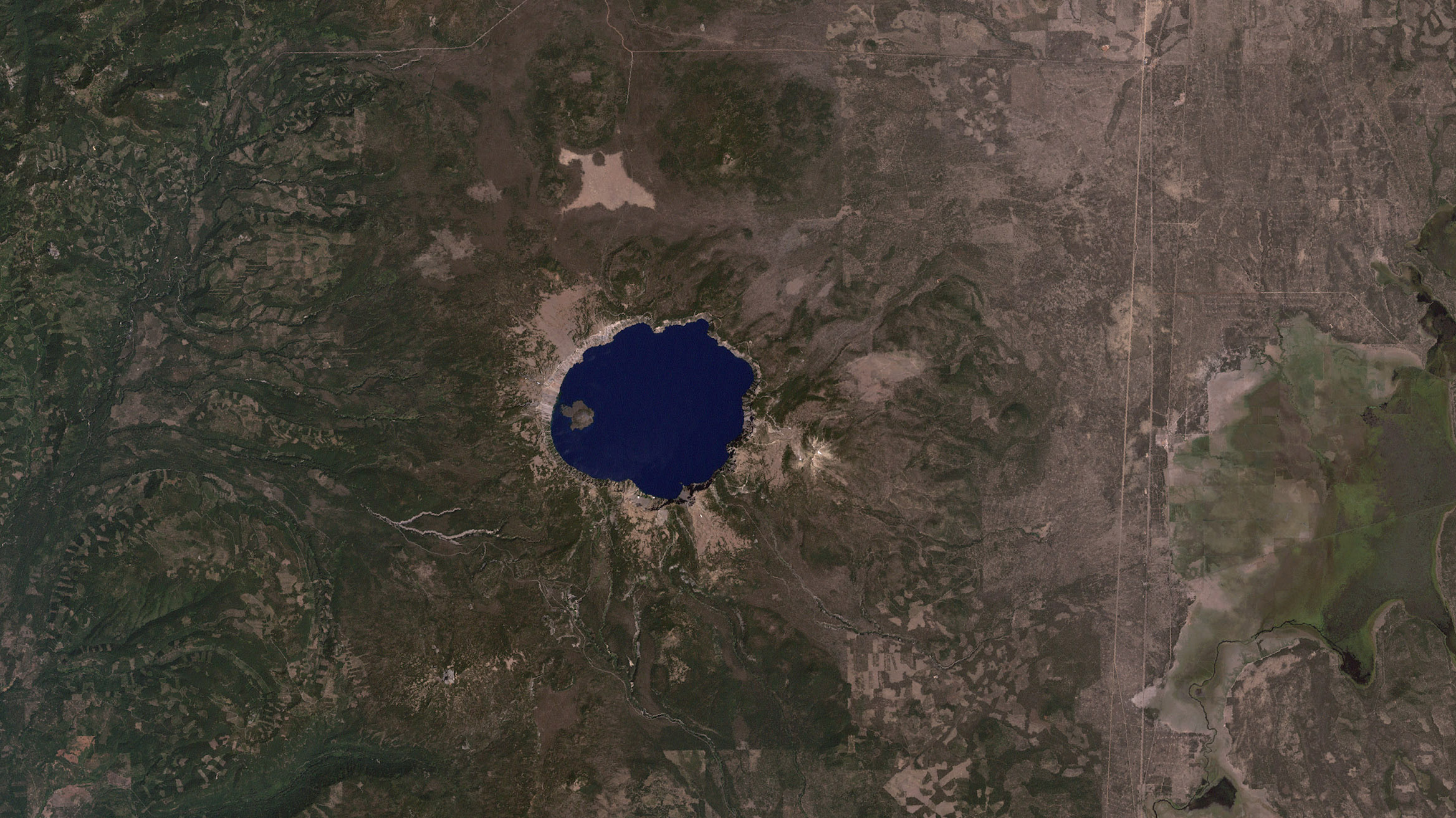 [Speaker Notes: Highlighting National Parks on the National Park Service Centennial

Crater Lake National Park, captured by Landsat 7 ETM+ on August 17, 2000

For more information:]